. Материалы и атрибуты для игр и упражнений
Чтобы игры были еще интереснее, ярче и веселее, мы делаем атрибуты своими руками!
Волшебные дорожки для детских ножек
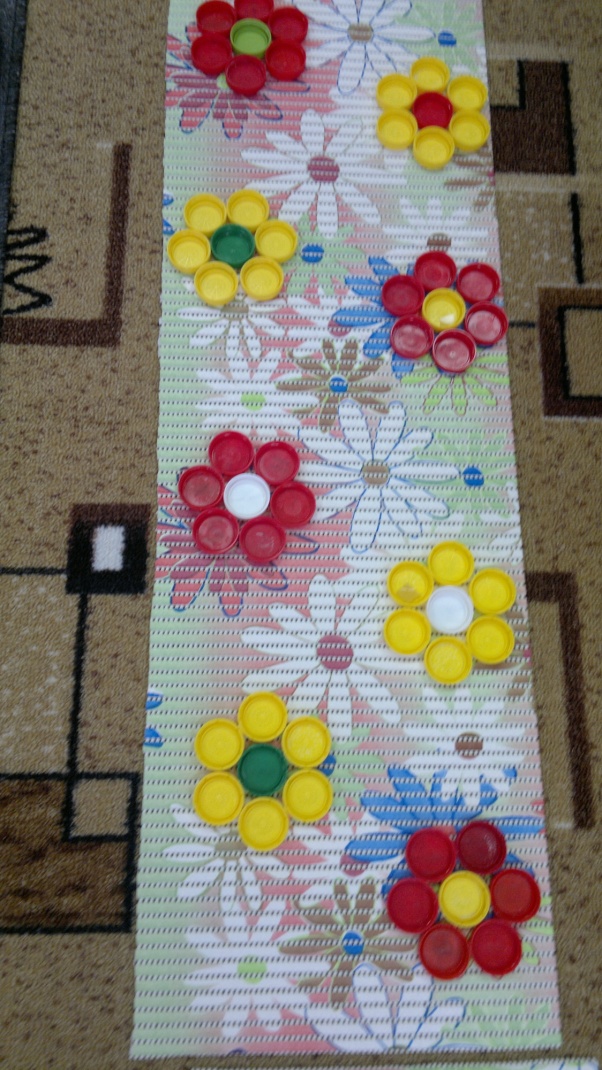 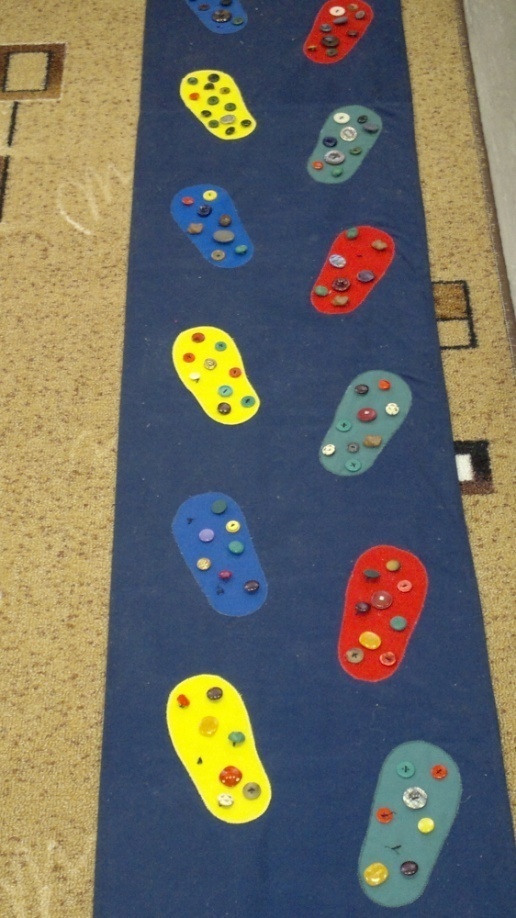 Массажеры и гантельки
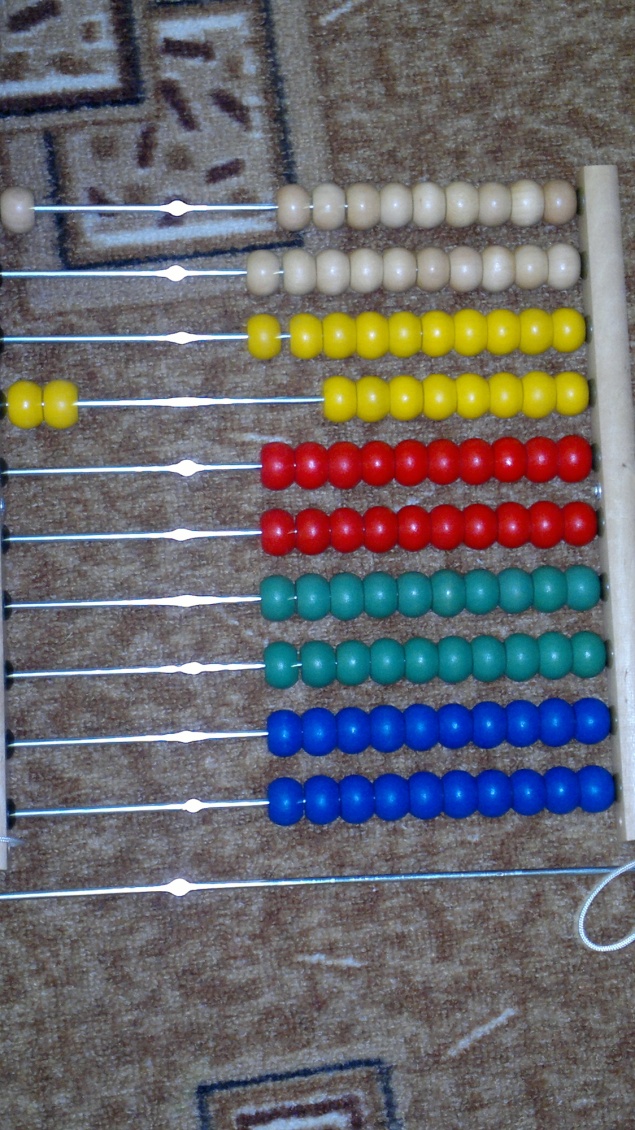 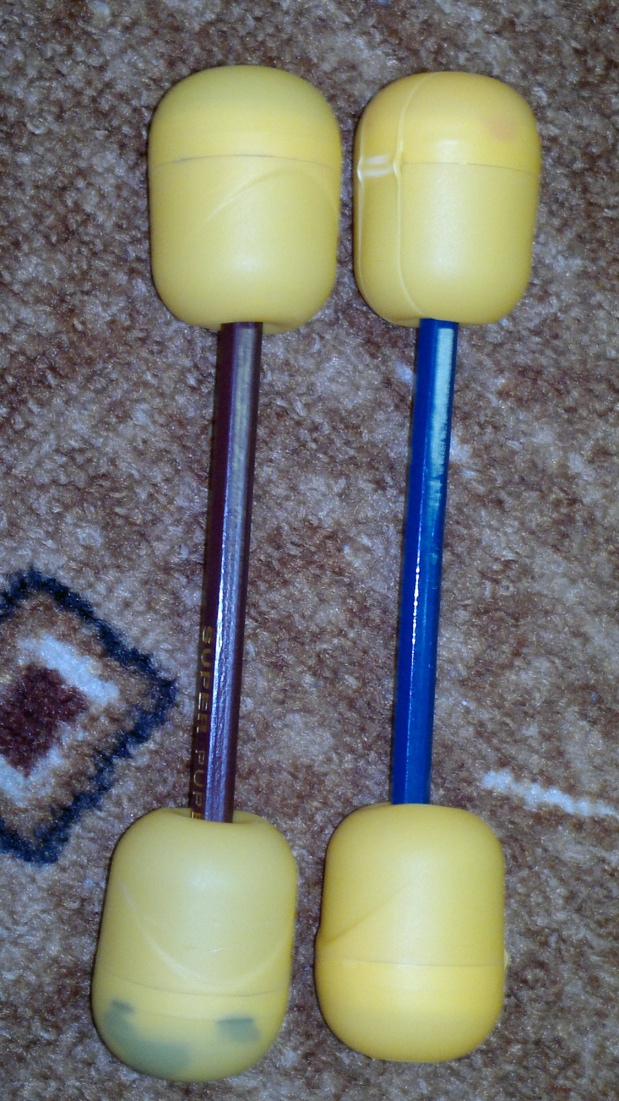 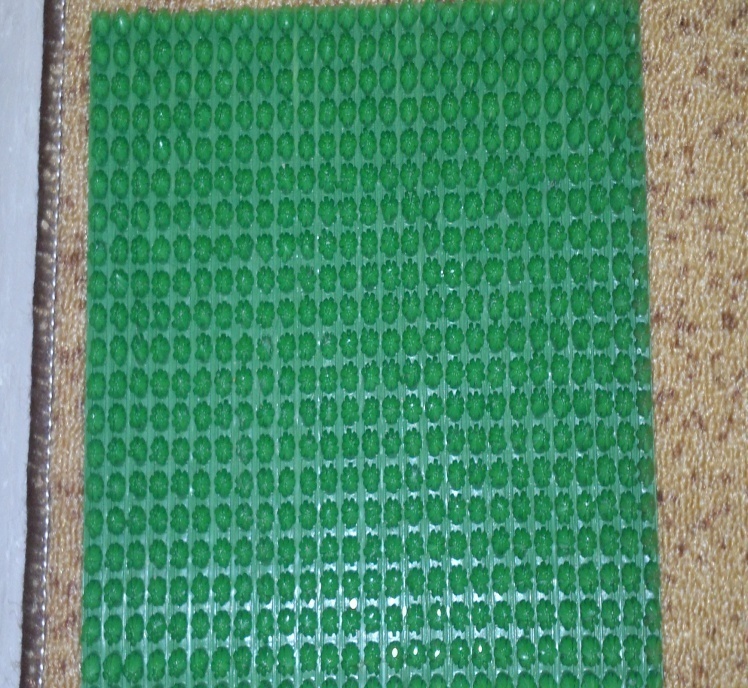 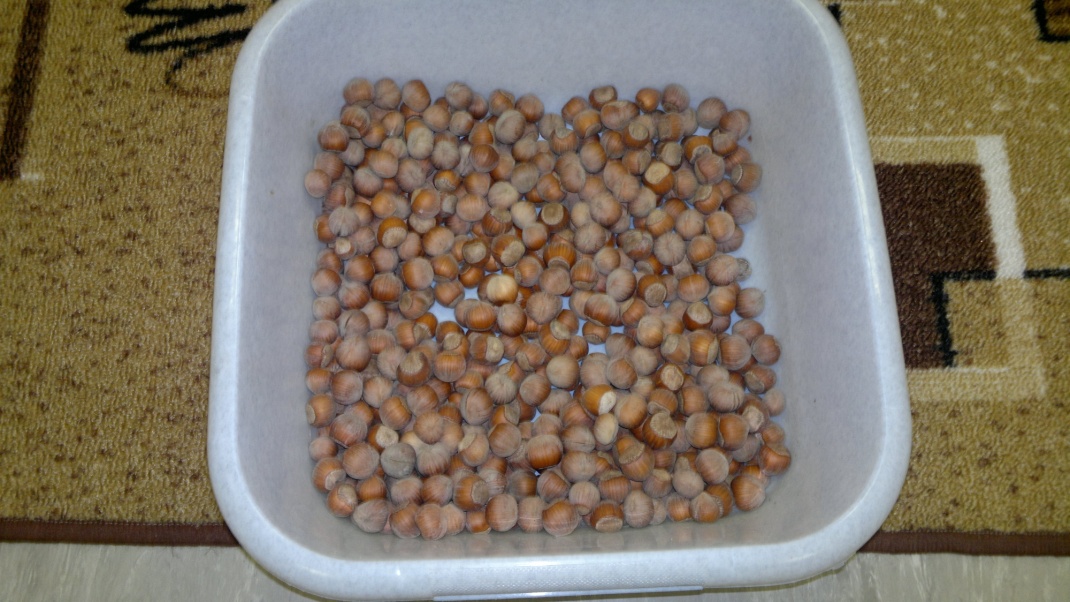 Все для массажа стопы: фасоль, орешки и дорожка.
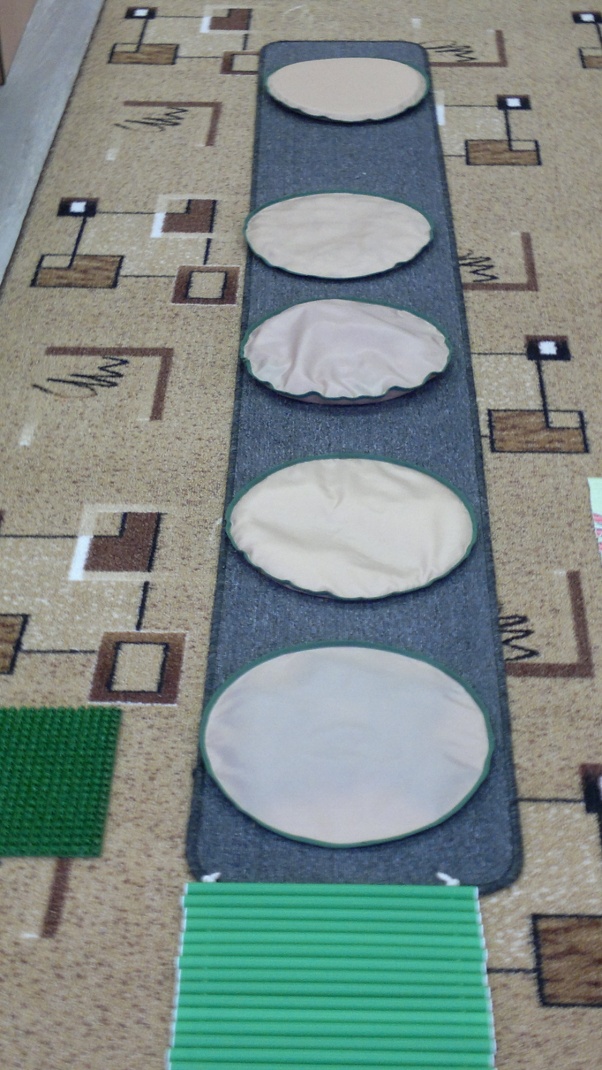 Дорожка для стоп и следочки для  осанки .